Mes questions
Pour la Francophonie
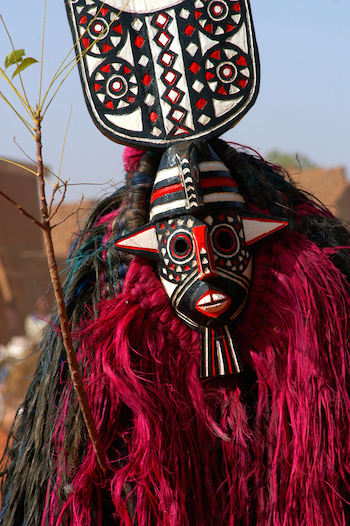 Le Bourkina Faso
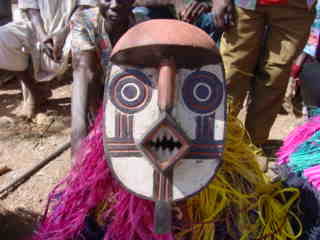 Où est-ce qu’on célèbre la fête des masques?
Au Bourkina Faso.
Le Bourkina Faso
Quand est-ce que les fêtes des masques ont lieu?
Chaque année en avril.
Le Bourkina Faso
Quelles activités on fait dans cette cérémonie?
On fait de la musique, de la danse, de la peinture et de la sculpture.
Le Bourkina Faso
Comment s’appellent les citoyens du Bourkina Faso?
Les Bourkinabés
Le Bourkina Faso
Qui préparent les beaux masques pour la cérémonie?
Les agriculteurs
Le Bourkina Faso
Où se trouve le Bourkina Faso?
En Afrique
Vanuatu
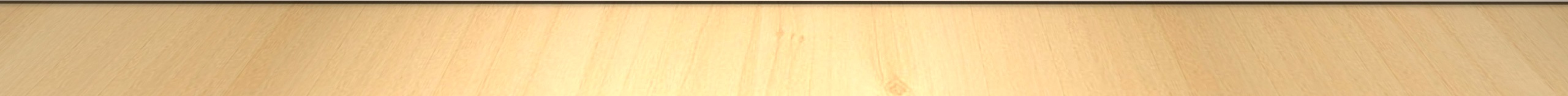 La danse du Toka
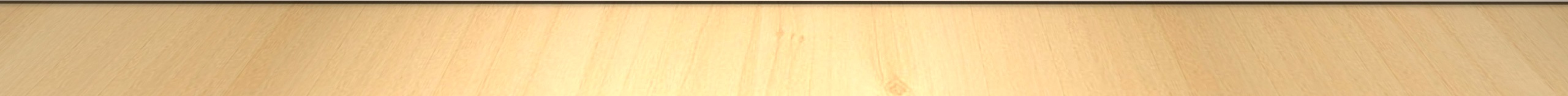 Vanuatu
Où est-ce qu’on peut voir la danse du Toka?
Sur l’île de Tanna, à Vanuatu.
Vanuatu
Qui participe à cette danse?
Les membres de deux tribus différentes
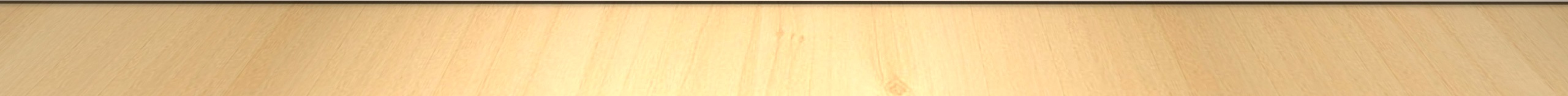 Vanuatu
Quels événements ont lieu ce jour?
On mange le plat national et on partage une boisson
Vanuatu
Comment s’appelle la boisson qu’on partage?
Le kava
Vanuatu
Qu’est-ce qu’on célèbre les deux villages?
La paix
Vanuatu
Où se trouve Vanuatu?
En Océanie